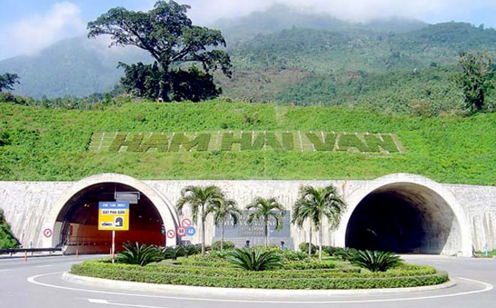 Quãng đường từ Hà Nội đến Huế dài khoảng 658 km. Quãng đường từ Huế đến TP. Hồ Chí Minh dài hơn quãng đường từ Hà Nội đến Huế khoảng 394 km.
Quãng đường từ Hà Nội đến TP. Hồ Chi Minh dài khoảng bao nhiêu ki - lô - mét?
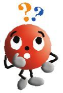 1
BÀI 3: PHÉP CỘNG, PHÉP TRỪ CÁC SỐ TỰ NHIÊN
I. PHÉP CỘNG
3
Ở tiểu học, ta đã biết phép cộng các số tự nhiên:
a 	+ 	b 	= 	c
Tổng
Số hạng
Số hạng
4
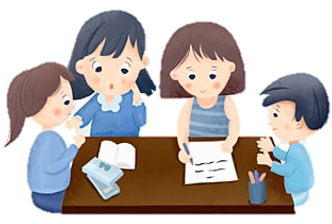 HOẠT ĐỘNG NHÓM
Nhiệm vụ 1: Cho a =  35 và b = 41
a) Tính a + b và b + a
b) So sánh kết quả nhận được ở câu a)
Tổ 1
Tổ 3
Nhiệm vụ 2: Cho a = 15, b = 27, c = 31
a) Tính (a + b) + c và a + (b + c)
b) So sánh kết quả nhận được ở câu a).
Tổ 2
Tổ 4
5
Các kết quả cho thấy phép cộng có những tính chất nào?
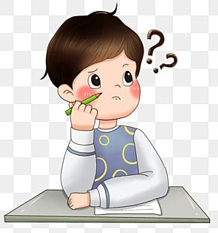 6
a + b = b + a
(a + b) + c = a + ( b + c)
a + 0 = 0 + a = a
7
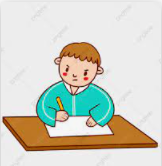 VÍ DỤ 1:
Tính một cách hợp lí:
a) 58 + 76 + 42
b) 66 + 34 + 27
= 58 + 42 + 76 (t/c giao hoán)
= (66 + 34) + 27 (t/c kết hợp)
= (58 + 42) + 76 (t/c kết hợp)
= 100 + 27 = 127
= 100 + 76 = 176
8
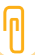 Lưu ý:
Do tính chất kết hợp nên giá trị của biểu thức a + b + c có thể được tính theo một trong hai cách sau:
 a + b + c = (a + b) + c
hoặc a + b + c = a + ( b + c)
9Q
Luyện tập 1: Mẹ An mua cho An một bộ đồng phục học sinh gồm: áo sơ mi giá 125 000 đồng, áo khoác giá 140 000 đồng, quần âu giá 160 000 đồng. Tính số tiền mẹ An đã mua đồng phục cho An.:
10
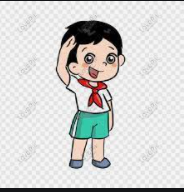 Giải:
Số tiền mẹ An đã mua đồng phục cho An là:
125000 + 140000 + 16000  = 425000 (đồng)
Đáp số: 425 000 đồng.
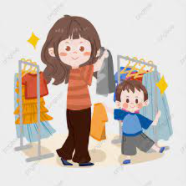 11
II. PHÉP TRỪ
12
Phép trừ một số tự nhiên cho một số tự nhiên nhỏ hơn hoặc bằng nó:
a 	- 	b 	= 	c
Số bị trừ
Số trừ
Hiệu
13
Muốn tìm số bị trừ, ta làm như thế nào?
a 	- 	b 	= 	c
Số bị trừ
Số trừ
Hiệu
Muốn tìm số trừ, ta làm như thế nào?
14
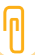 Lưu ý:
Nếu a – b = c thì a = b + c
Nếu a + b = c thì a = c – b và b = c – a.
15
Luyện tập 2: Tìm số tự nhiên x, biết:
124 + ( 18 – x) = 217
124 + (118 - x) = 217 
           (118 – x) = 217 - 124
Giải:
118 - x = 93
x  = 118 - 93
x  = 25
16
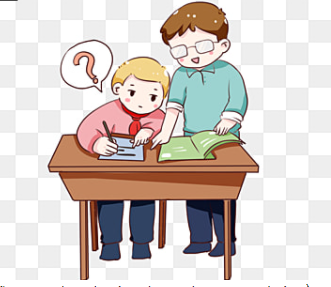 LUYỆN TẬP
Bài 1: Tính
a) 127 + 39 + 73
b) 135 + 360 + 65 + 40
c) 417 - 17 - 299
d) 981 - 781 + 29
17
Giải:
b) 135 + 360 + 65 + 40
= ( 135 + 35) + (360 + 40)
= 200 + 39
= 239
a) 127 + 39 + 73
= ( 127 + 73) + 39
= 200 + 39
= 239
c) 417 – 17 -  299
= (417 – 17) – 299
= 101
18
Bài 2: Có thể tính nhẩm tổng bằng cách tách một số hạng thành tổng của hai số hạng khác.
a) 79 + 65
c) 37 + 198
b) 996 + 45
d) 3 492 + 319
Ví dụ: 89 + 35 = 89 + ( 11 + 24)
                       = ( 89 + 11) + 24 
		     = 100 + 24 = 124
19
Giải:
a) 79 + 65 
= (44 + 35) + 65 
= 44 + (35 + 65) 
= 44 + 100 = 144
b) 996 + 45 
= 996 + (4 + 41) 
= (996 + 4) + 41 
= 1000 + 41 = 1041
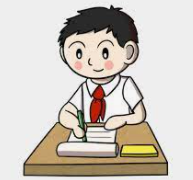 c) 37 + 198 
= (35 + 2) + 198 
= 35 + (2 + 198) 
= 35 +  200 = 235
d) 3 492 + 319 
= 3 492 + (8 + 311)
 = (3 492 + 8) + 311 
= 3 500 + 311 = 3 811
20
Bài 3: Có thể tính nhẩm hiệu bằng cách thêm vào số bị trừ và số trừ cùng một số thích hợp
a) 321 - 96
c) 561 - 195
b) 1 454 - 997
d) 2 572 -  994
Ví dụ: 427 - 98 = (427 + 2) - ( 98 + 2)
         = 429 – 100
= 329
21
Giải:
b) 1 454 - 997 
= (1 454 + 3) - (997 + 3) 
= 1 457 – 1000 = 457
a) 321 - 96
= (321 + 4) – (96 + 4) 
= 325 - 100 = 225
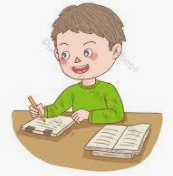 d) 2 572 - 994
= (2 572 + 6) - (994 + 6) 
= 2 578 - 1000 = 1 578
c) 561 - 195
= (561 + 5) - (195 + 5) 
= 566 - 200 = 366
22
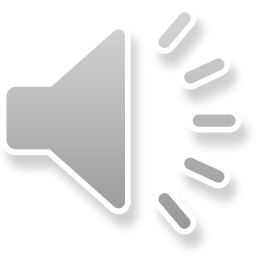 VẬN DỤNG
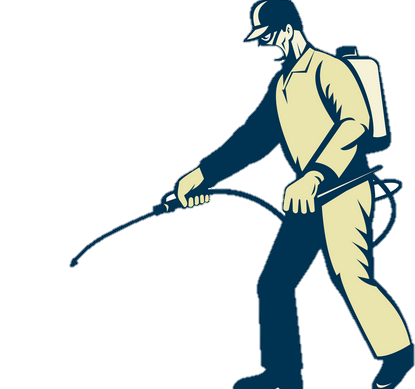 BẢO VỆ 
KHU PHỐ
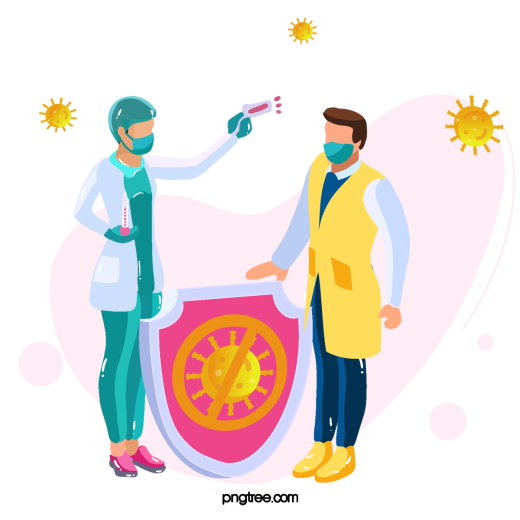 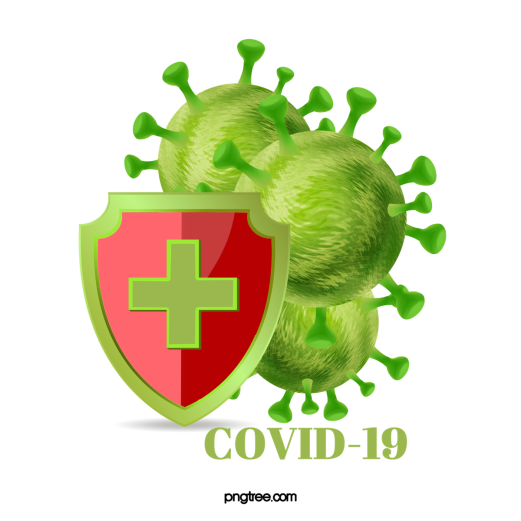 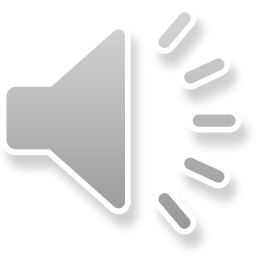 BẢO VỆ KHU PHỐ
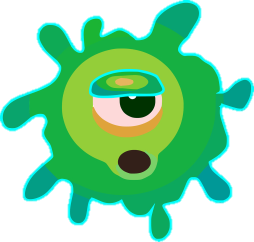 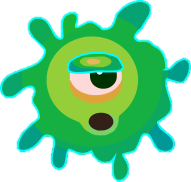 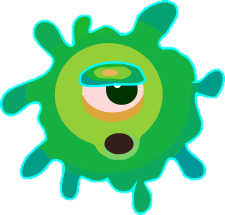 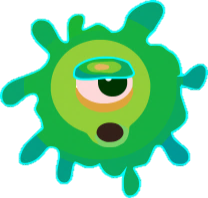 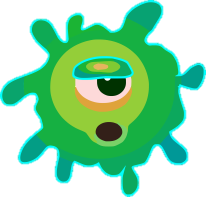 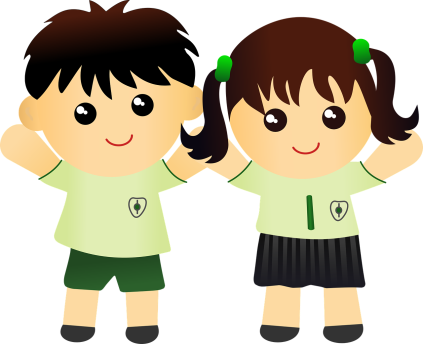 Câu hỏi 1:Tính nhanh tổng 53 + 25 + 47 + 75?
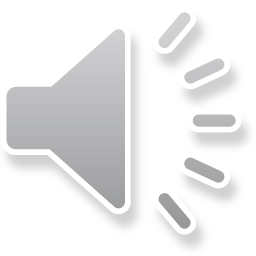 200
201
300
100
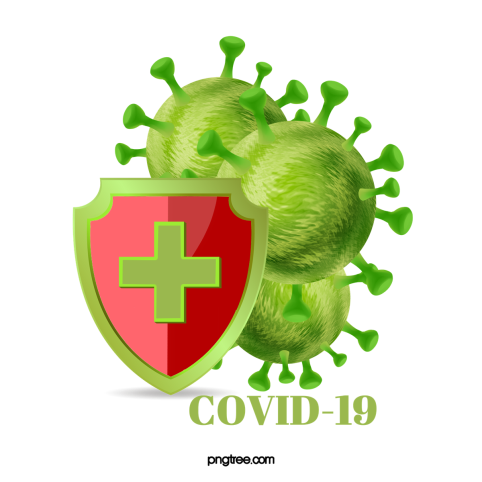 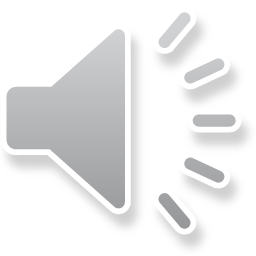 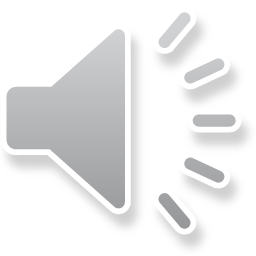 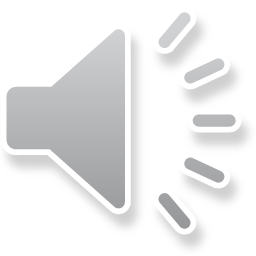 Câu hỏi 2: Phép tính x - 5 thực hiện được khi
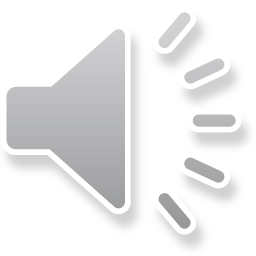 x < 5
x < 4
x = 3
x ≥ 5
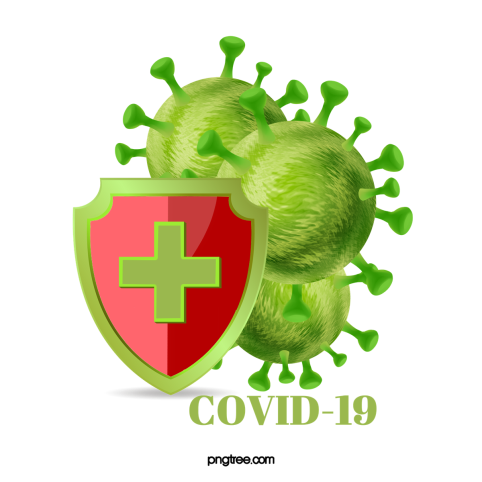 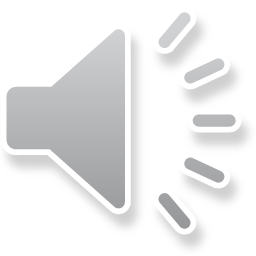 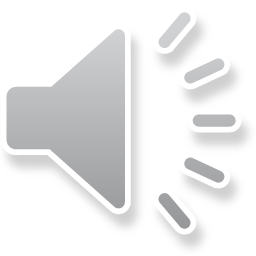 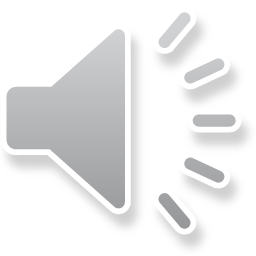 Câu hỏi 3: Cho phép tính 231 - 87. Chọn kết luận đúng?
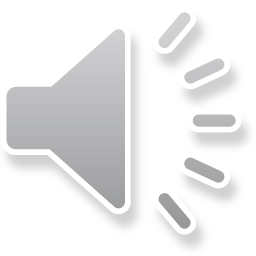 231 là số trừ
87 là số bị trừ
231 là số bị trừ
87 là hiệu
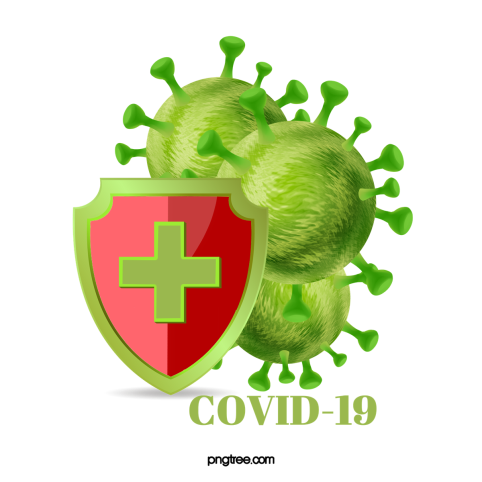 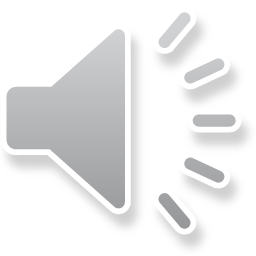 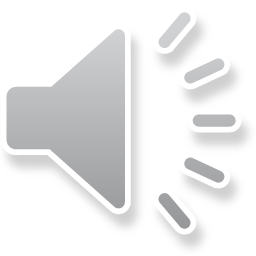 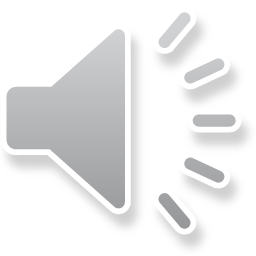 Câu hỏi 4: Tính (368 + 764) - (363 + 759)
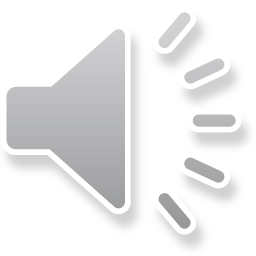 279
269
369
296
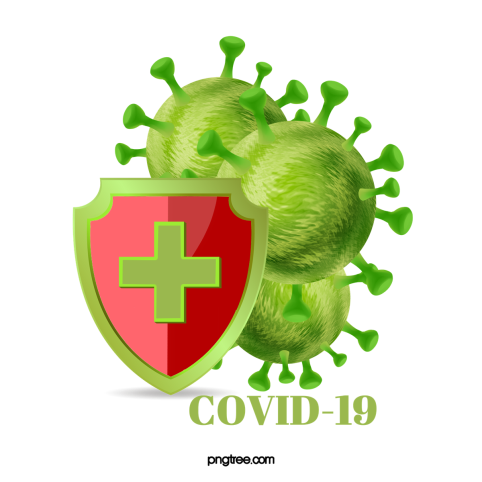 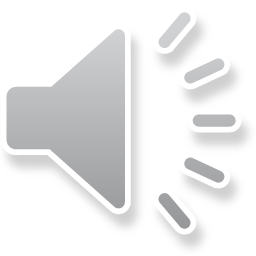 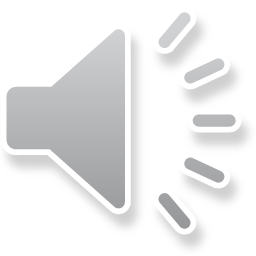 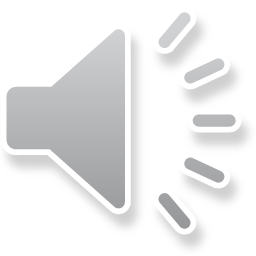 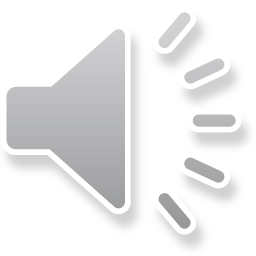 Câu hỏi 5: Tính (368 + 764) - (363 + 759)
20
5
15
10
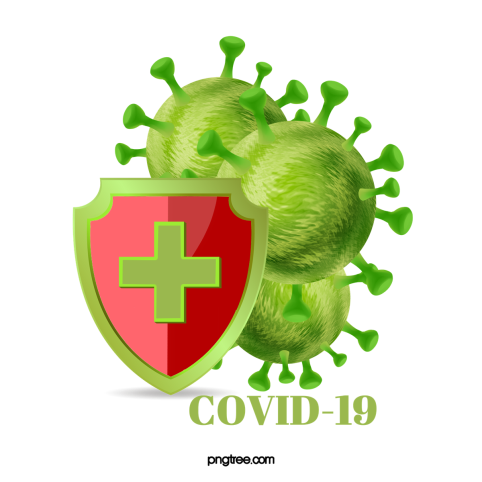 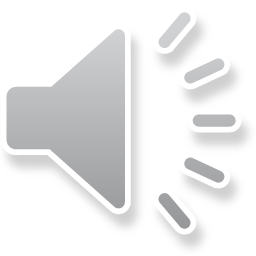 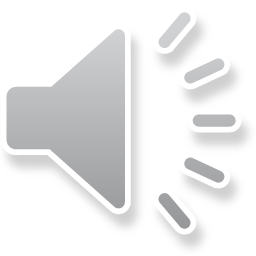 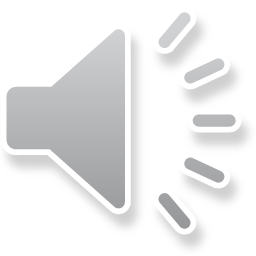 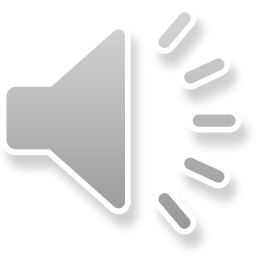 BẢO VỆ KHU PHỐ
Yeah!!!
Cảm ơn các bạn!!!
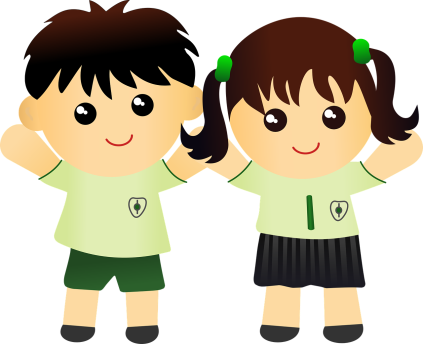 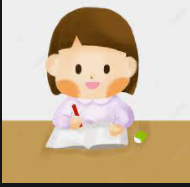 HƯỚNG DẪN VỀ NHÀ
Ghi nhớ kiến thức trong bài. 
 Hoàn thành các bài tập còn lại SGK  (Bài 4, 5, 6)
 Xem trước bài mới “Phép nhân, phép chia các số tự nhiên”.
31
Cảm ơn thầy cô và cả lớp đã chú ý lắng nghe